50 років 
розвивальному навчанню
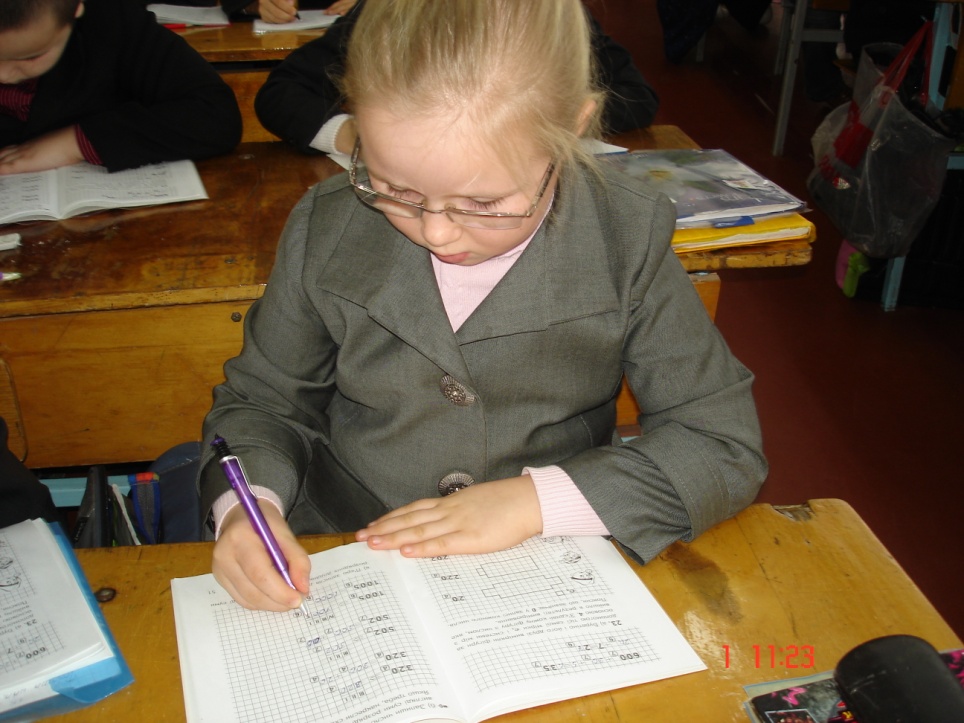 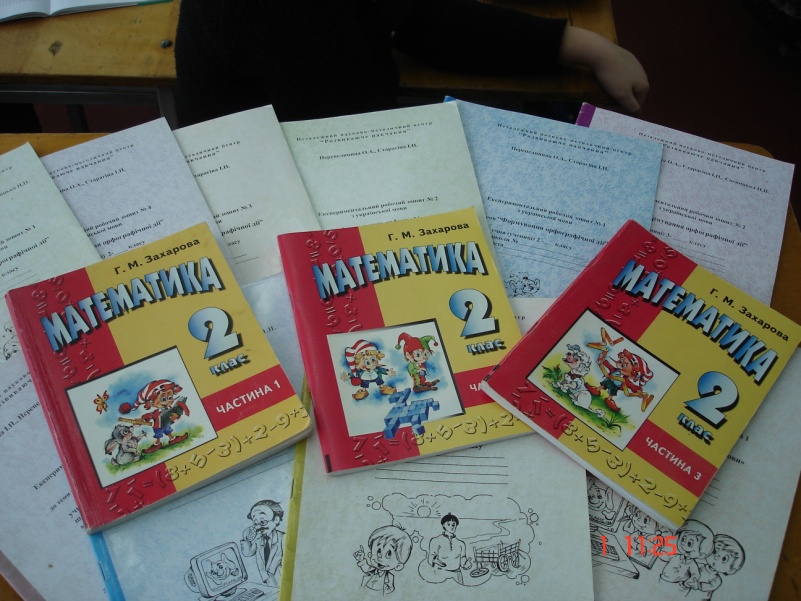 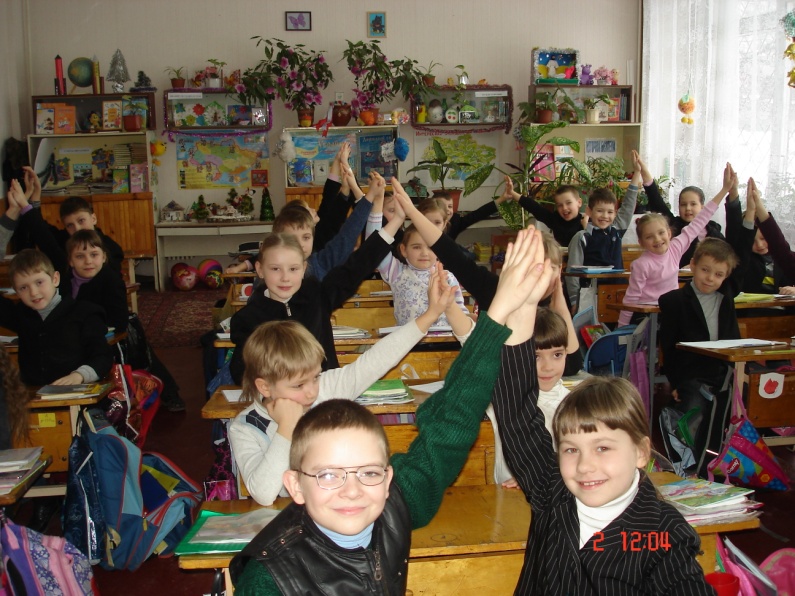 За думкою автора системи розвивльного навчання В.В.Давидова: “Важливо дати дитині не знання, а спосіб його здобування”
Травень 1963 рiк –
група дослiдникiв Харкiвського унiверситету       (В.В. Рєпкiн, Г.К. Середа та iн.) починають  практичну пiдготовку   експериментального навчання  в школi № 62 ( завуч Ф.Г. Боданський)
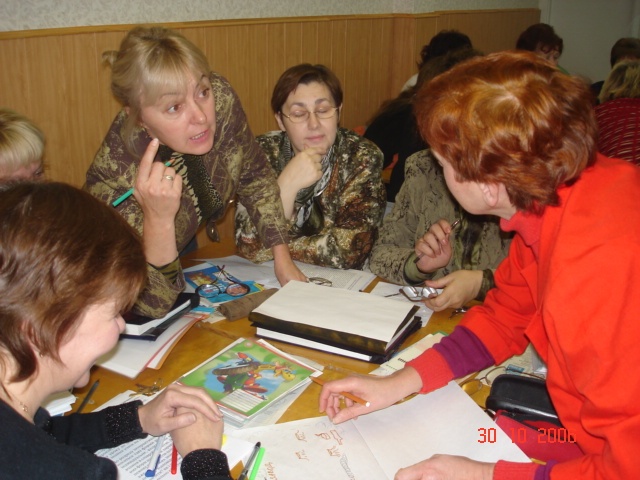 Вересень 1963 рiк –
вiдкриття першого експериментального класу 
в   школi № 62 
(учитель Г.П.  Григоренко)
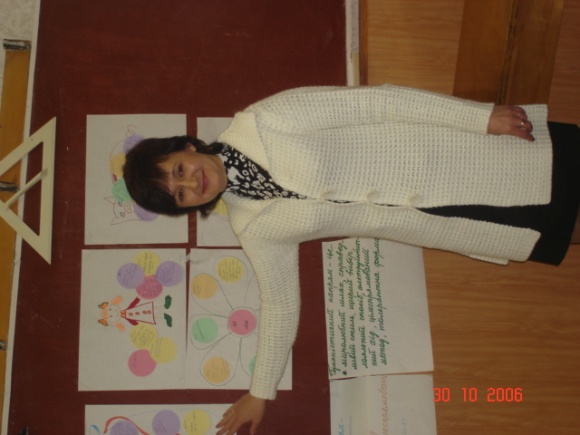 Друга половина 60-х рокiв – iнтенсивна експериментальна робота на базi школи № 17. Середина 70-х рокiв -  В.В. Давидов та група дослiдникiв виконує державний план-заказ Мiнiстерства освiти: розробка системи початкового навчання- реалiзацiя нової теоретичної концепції.Початок 80-х рокiв – пiдготовка реалiзацiї системи розвивального навчання масової школи.
1989 рiк - число класiв, якi працюють за програмами РН у м. Харковi та Харкiвській областi перебiльшує 150.         1991 рiк - створення авторами програм, пiдручникiв, навчальних та методичних посiбникiв з розвивального навчання (система Д.Б. Ельконiна -В.В.Давидова –В.В. Рєпкiна) Незалежного науково-методиного центру «Розвивальне навчання в Харкові».
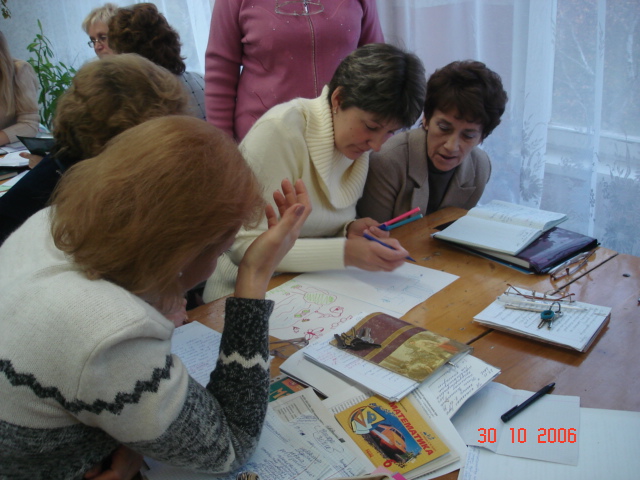 2008 рік – інтенсивний розвиток розвивального навчання в Харкові на базі масових шкіл
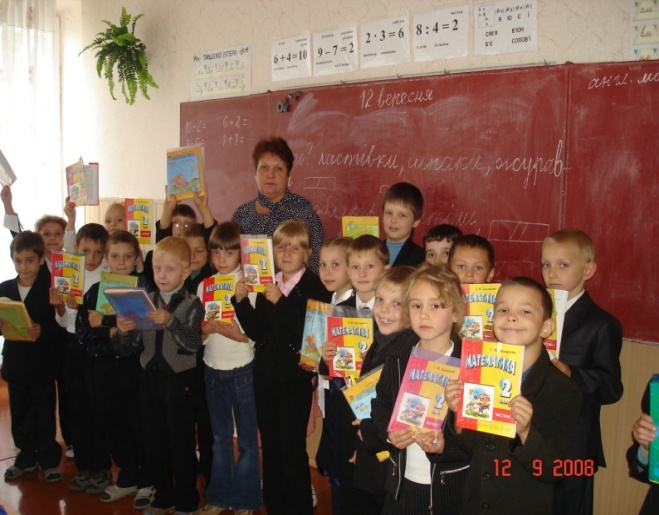 Напрямки роботи ХАНО:
розробка програм та пiдручникiв;
пiдготовка вчителiв та методистiв;
методична допомога школам;
рецензування урокiв та вiдеоматерiалiв;
науково-дослiдницька робота в базових школах;
видавництво i розмiщення лiтератури з розвивального навчання.
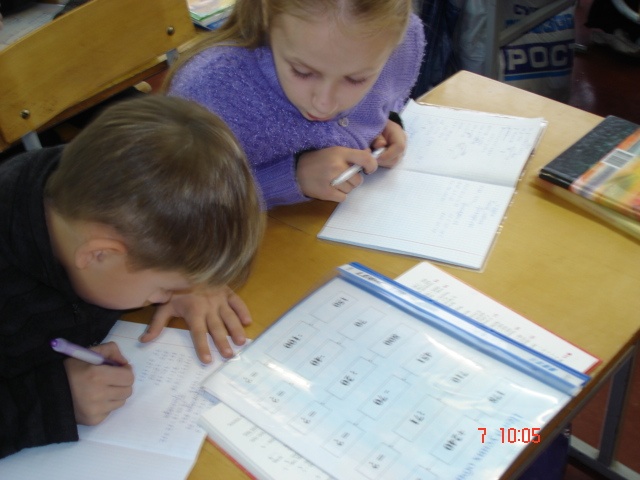 “Педагогіка повинна орієнтуватися не на вчорашній, а на завтрашній день дитячого розвитку”
Л.С. Виготський
1988 – апробація і удосконалення програм і методів розвивального навчання школярів у нашій школі
Сьогодні технологіярозвивального навчання широко використовується на уроках математики та української мови в    1 – 6 класах
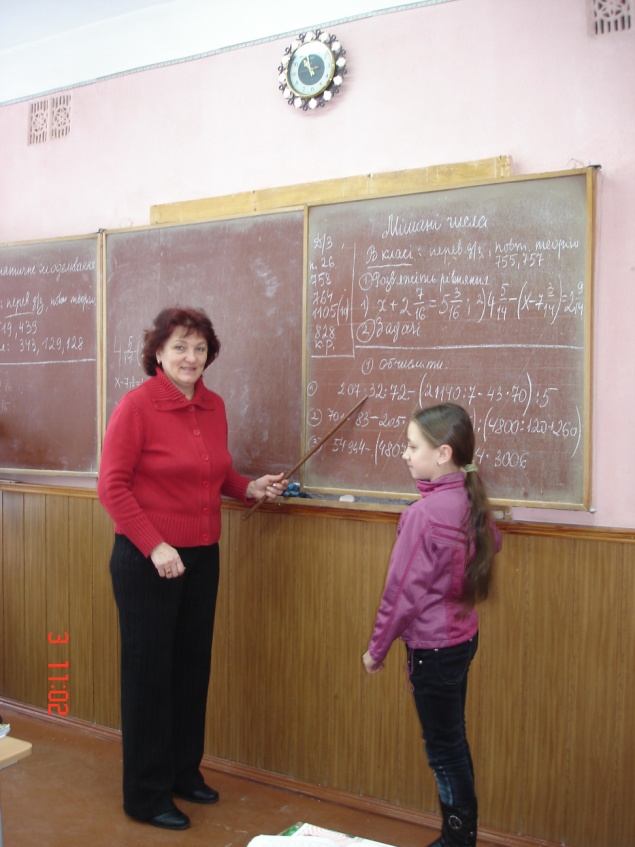 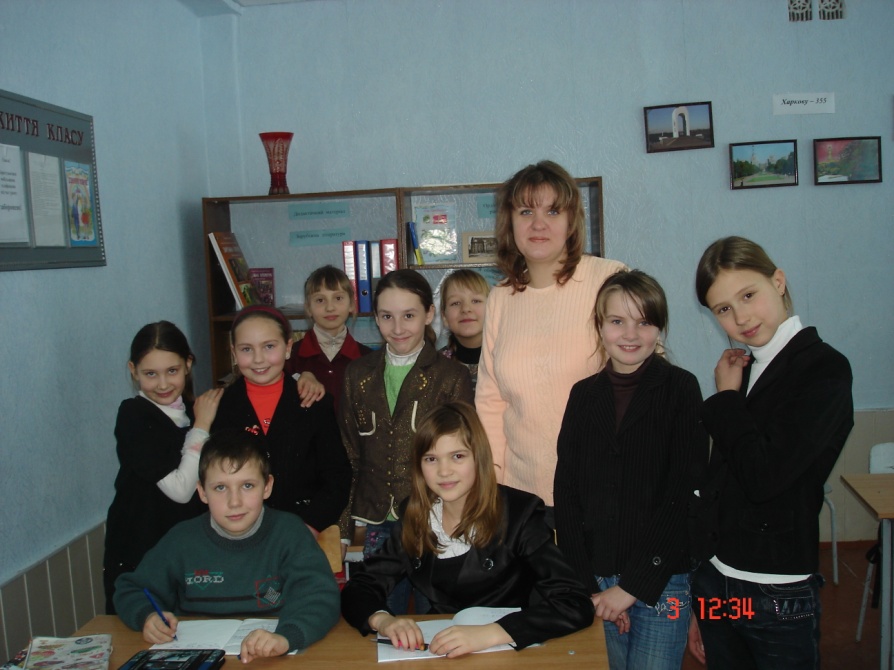 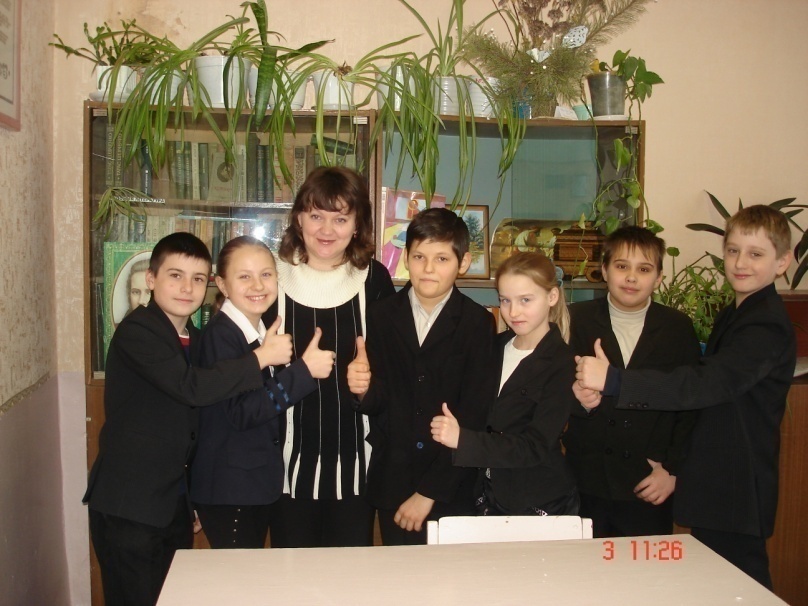 становлення учня як суб’єкта навчальної діяльності, здатного до саморозвитку
особисте зростання дитини
Сутність розвивального навчання
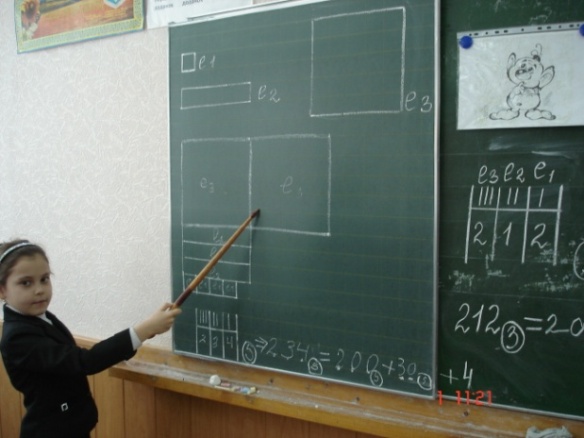 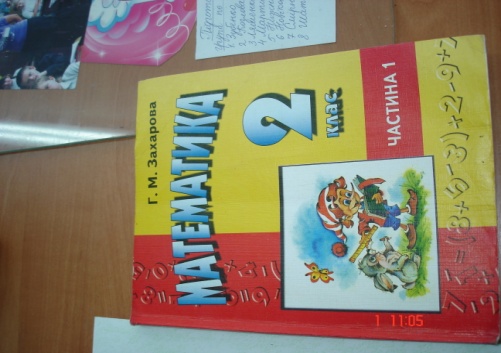 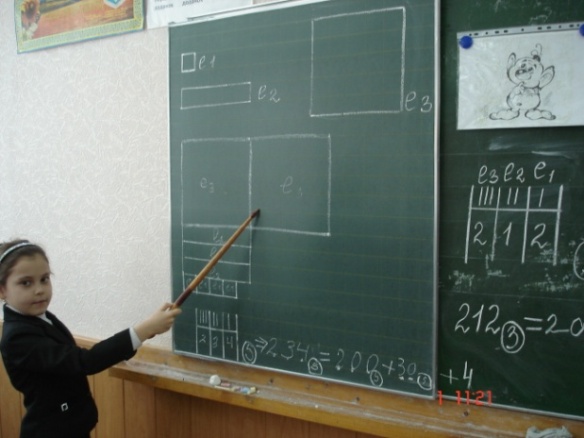 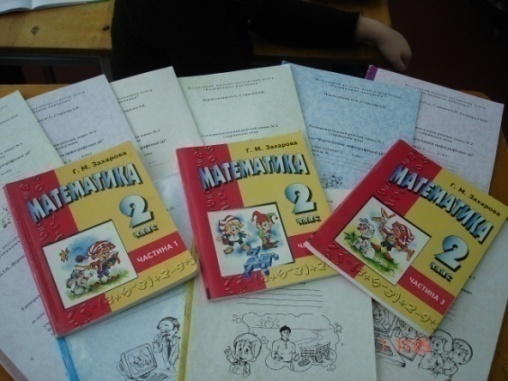 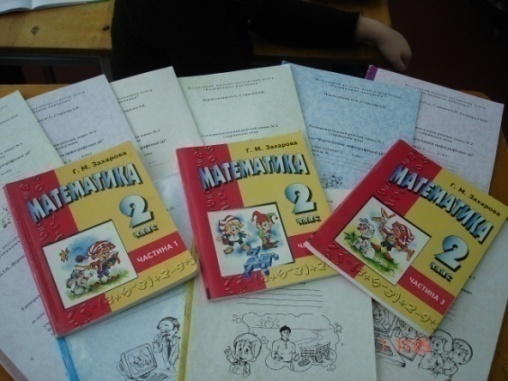 розкриття творчого потенціалу учня
становлення вчителя як суб’єкта педагогічної діяльності
Особливості методики розвивального навчання
У ході кожного уроку учні:
відкривають  і засвоюють особливий зміст-систему теоретичних понять;
опановують спеціальний інструмент     засвоєння змісту – систему навчальних дій;
засвоюють особливий спосіб спілкування – навчальну взаємодію.
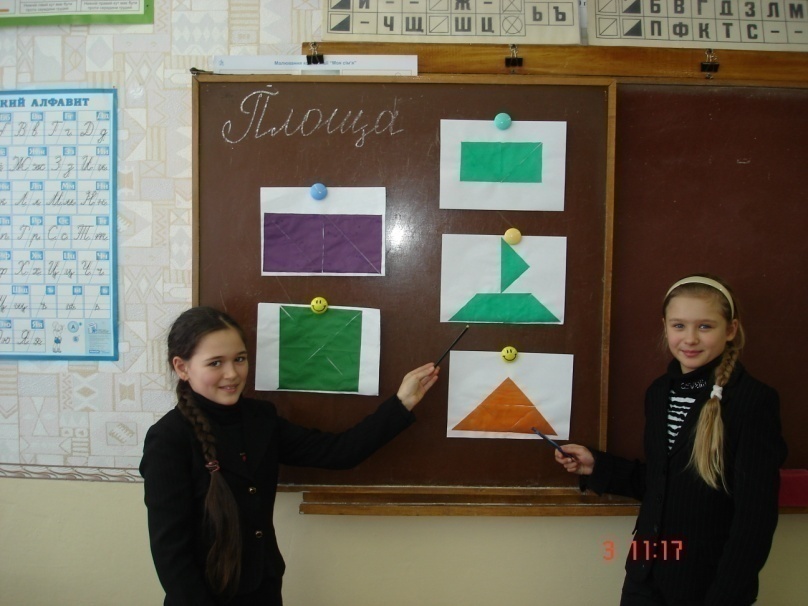 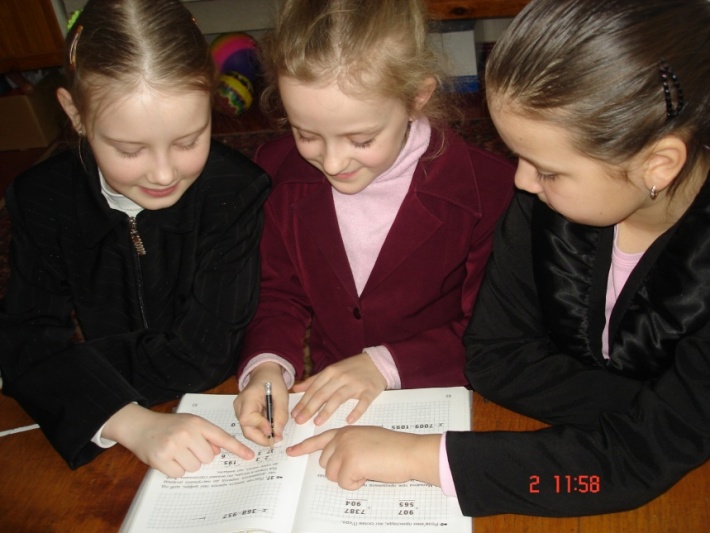 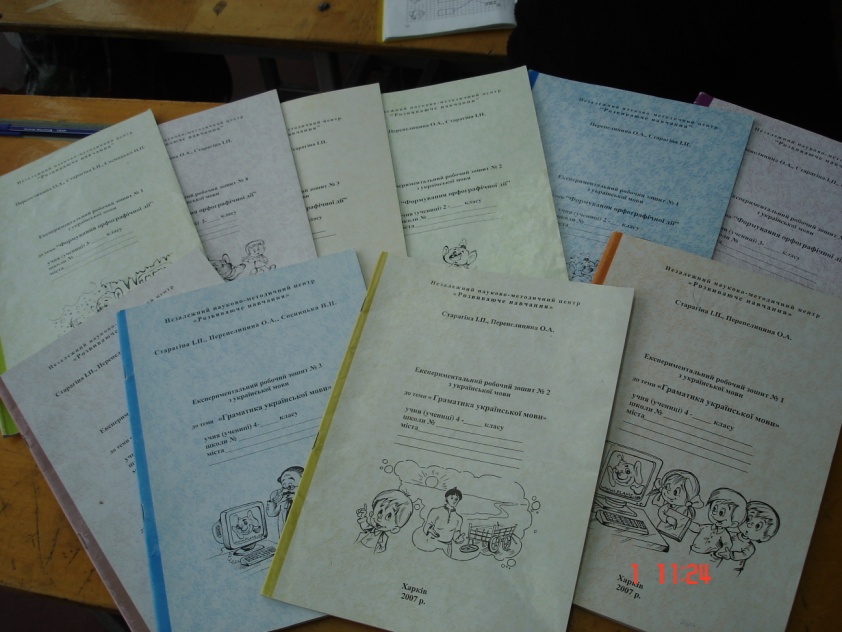 Спосіб додавання двоцифрових чисел
у розвивальному навчанні 
(2 клас)
47
+
25
72
=
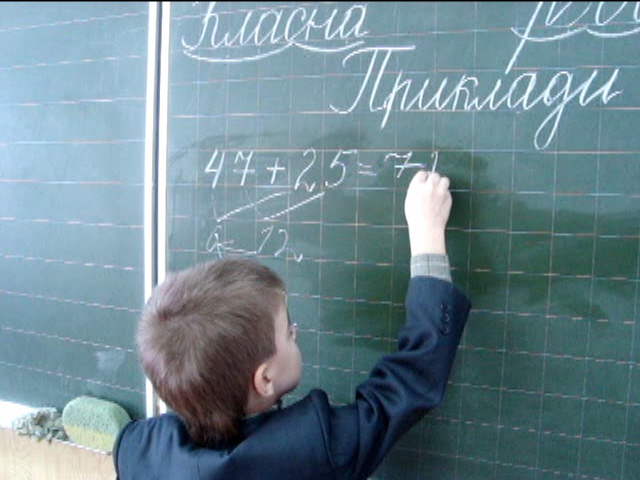 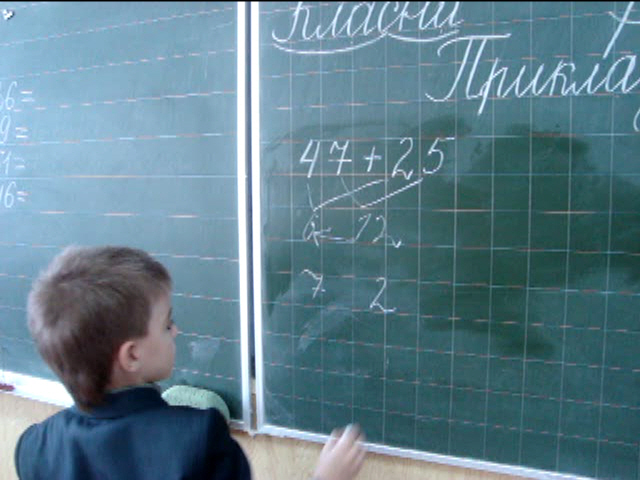 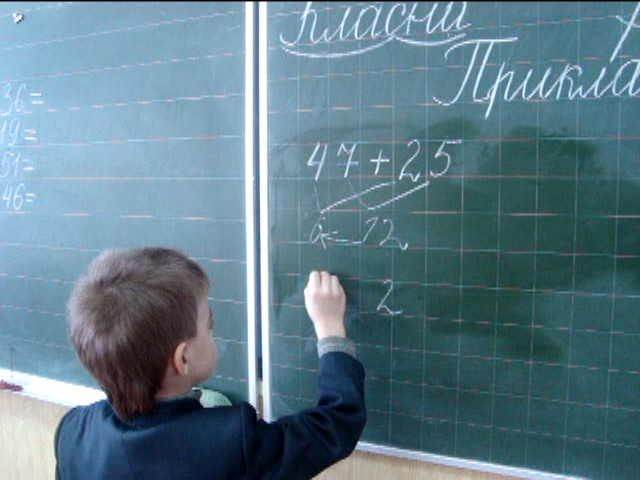 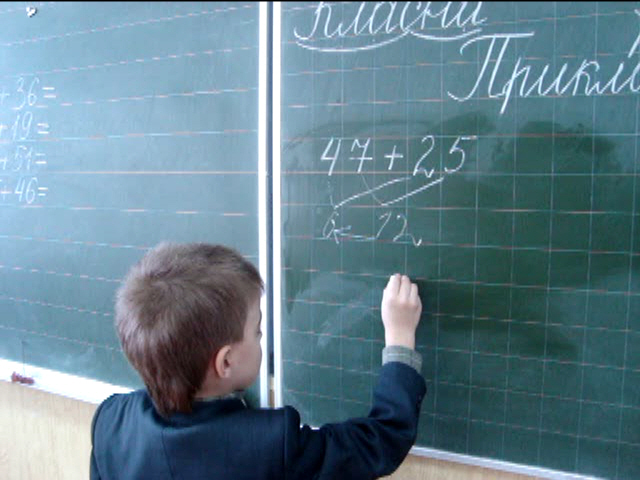 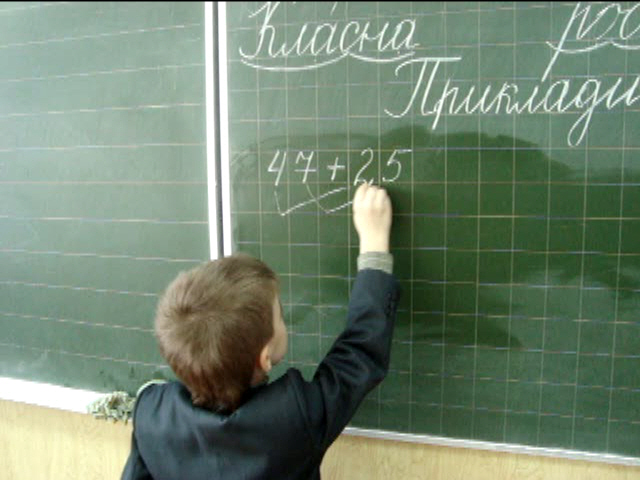 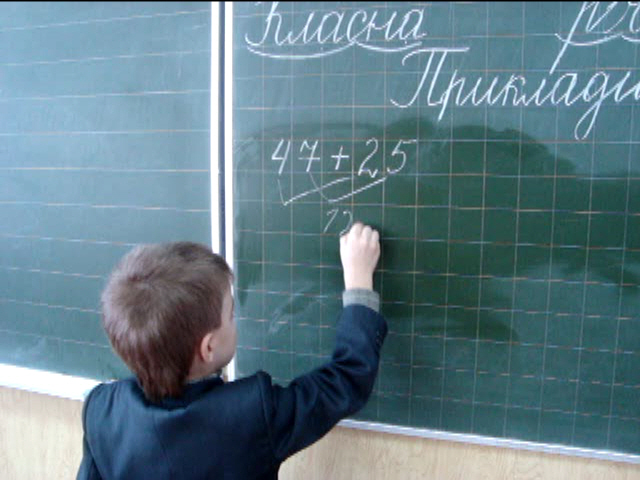 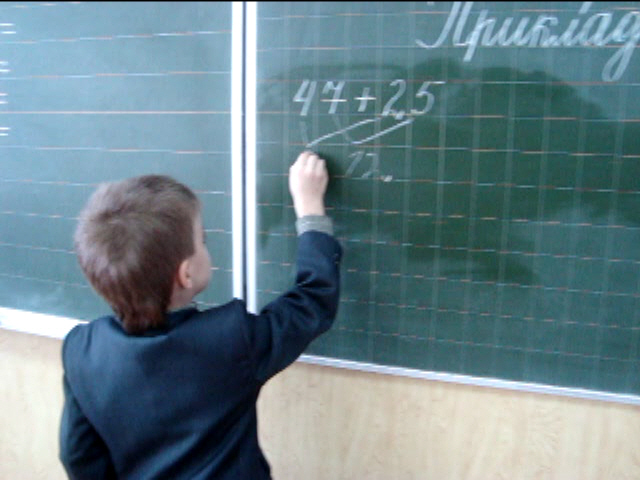 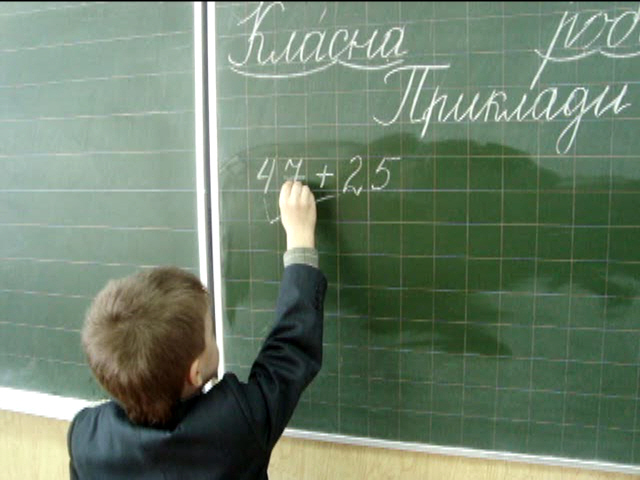 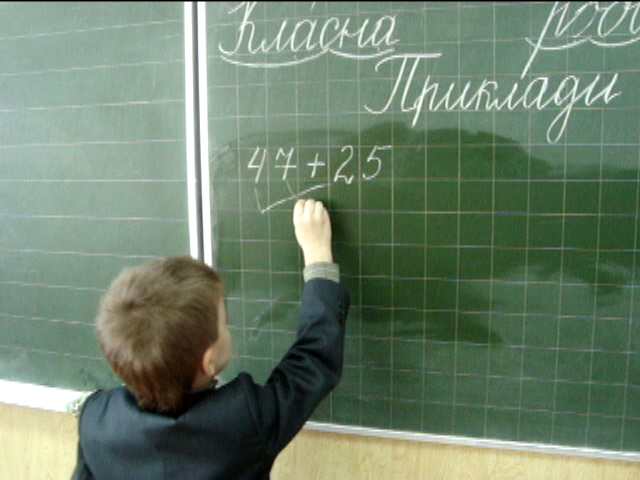 6
12
7   2
На базі школи систематично
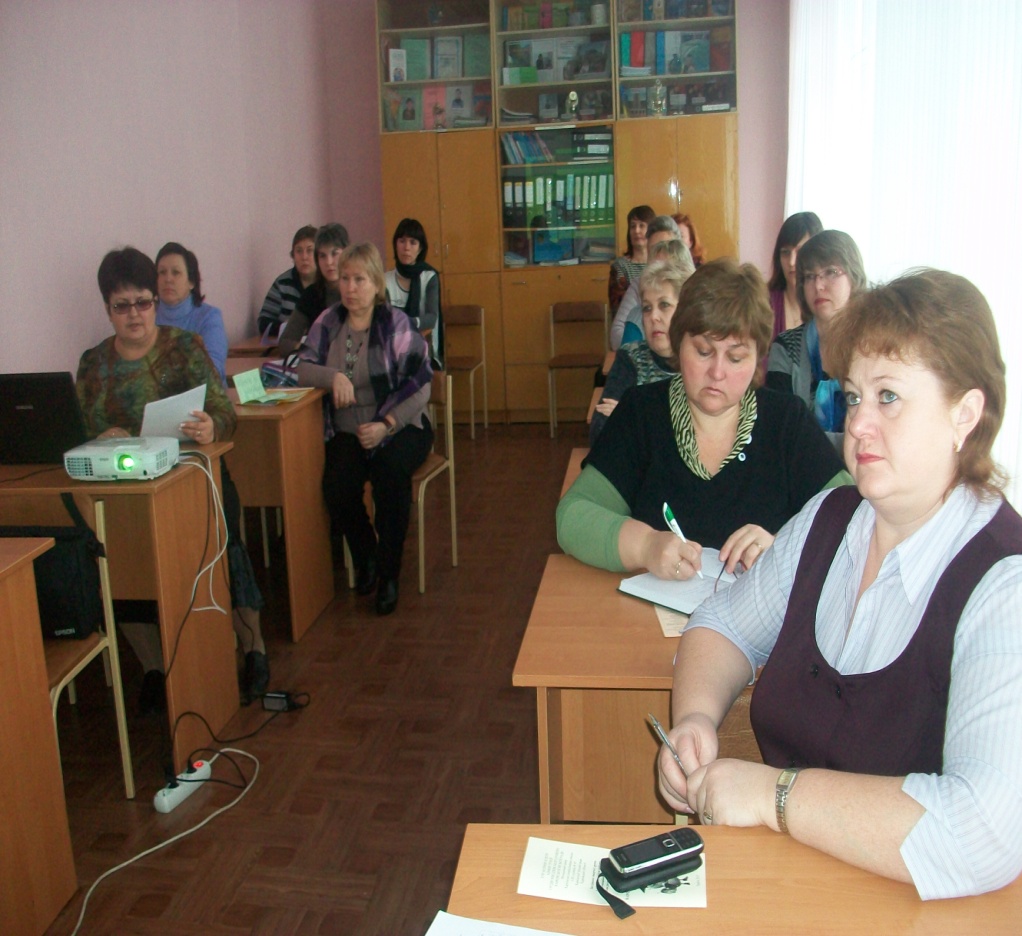 проводяться семінари, в яких беруть участь не тільки вчителі міста і Харківської області, але й інших областей України
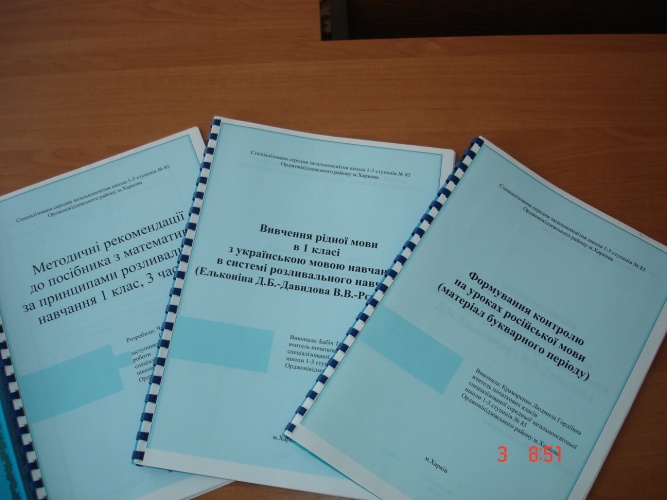 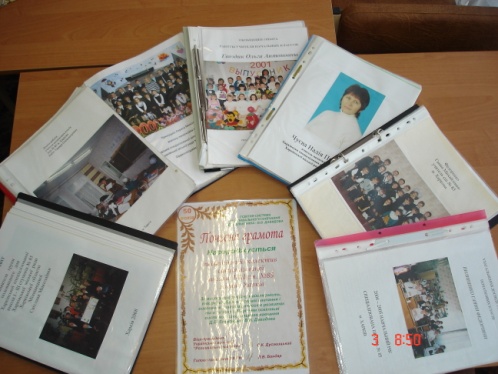 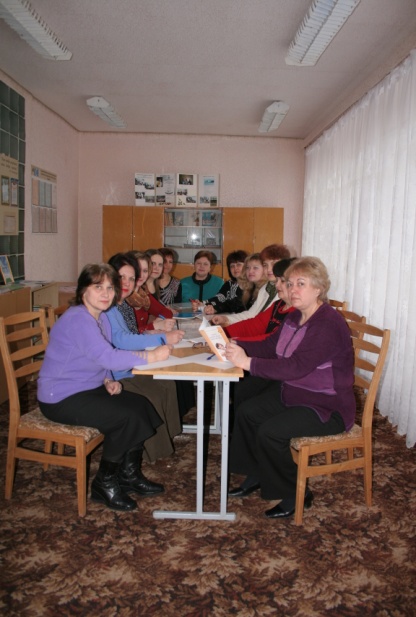 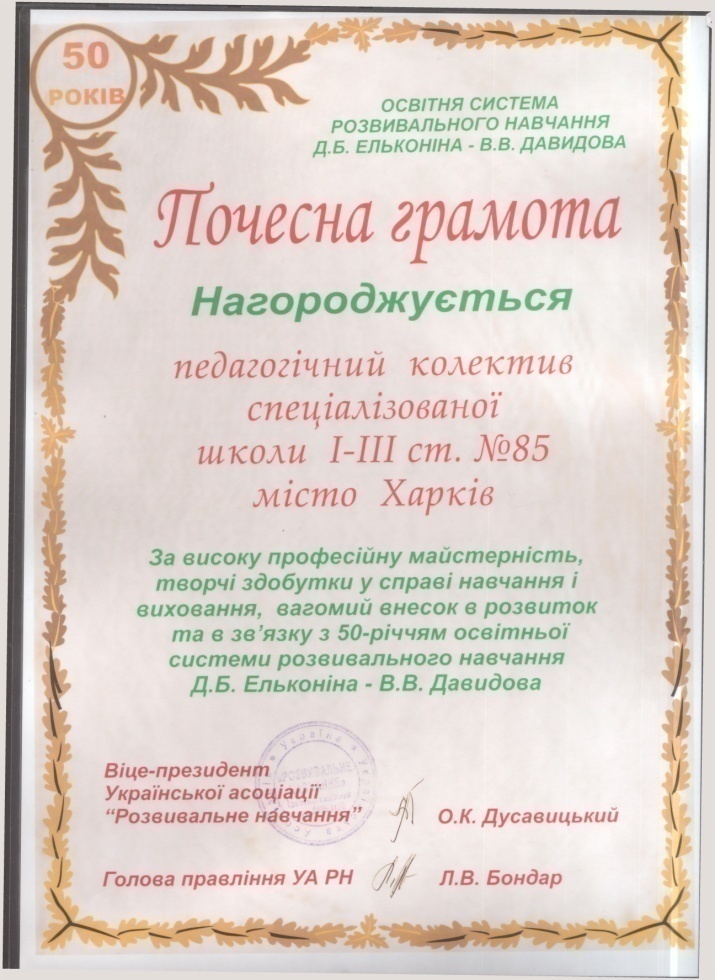 Педагогічний колектив став                       переможцем II обласного конкурсу в номінації           “ Оновленій школі –                                     творчий    вчитель”
“Школа року”
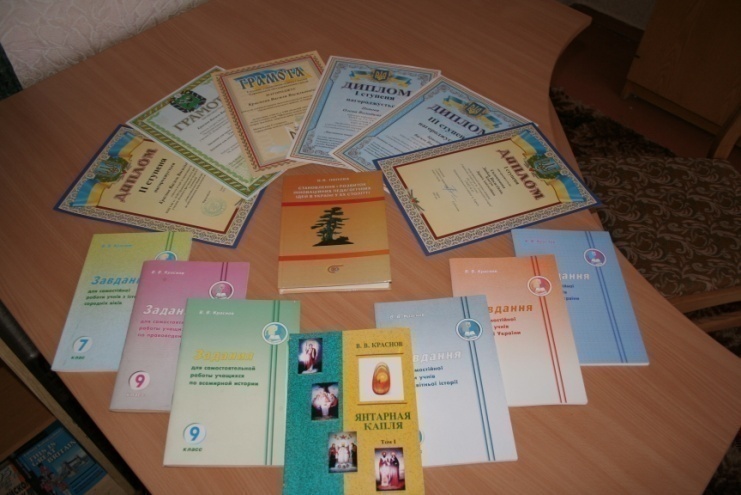 Учні класів розвивального навчанняберуть активну участь  у Всеукраїнських олімпіадах, конкурсах, турнірах різного рівня
“Діти – це і щастя, і турбота, Відповідальність, і тривога теж.Без відпочинку й вихідних робота, Любов така, яка немає меж!”                                            Н. Красоткіна